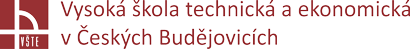 Návrh a konstrukce wakeboardového slidovacího prkna z hlediska ergonomie v závilosti na technologii výrobyBakalářská práce
Vypracoval: Tomáš Sýkora
2018                                                             Vedoucí práce: Ing. Monika Karková, PhD.
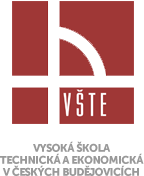 Cíl práce
Cílem práce je navrhnutí desky s ohledem na tvarovou ergonomii a vytvoření konstrukčního postupu pro realizaci návrhu v závislosti na technologii výroby.
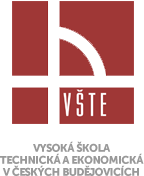 Struktura práce
Teoretická část
Historie wakeboardingu a jeho vývoj 
Vliv ergonomie
Terminologie
Aplikační část
Metodika práce a realizace návrhu – konstrukční tvorba
Zohlednění technologických vlivů
Konstrukce prkna
Závěr
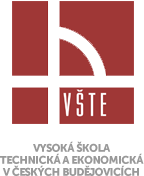 Teoretická část	Historie wakeboardingu
1983 – vzniká McSki
1986 – Tonny Finn představuje Skiboarding
1991 – Hyperlite vyrábí první wakeboard na světě
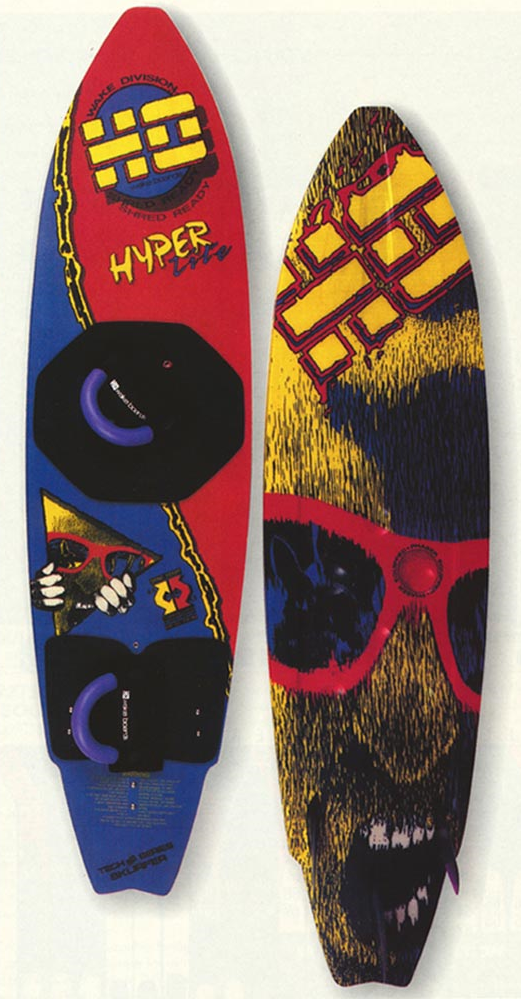 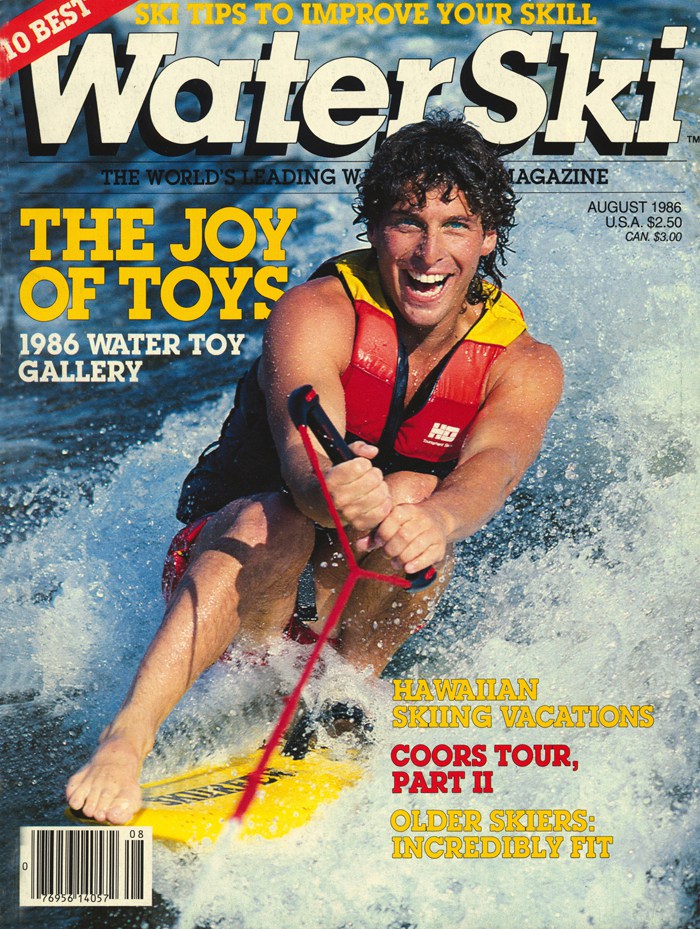 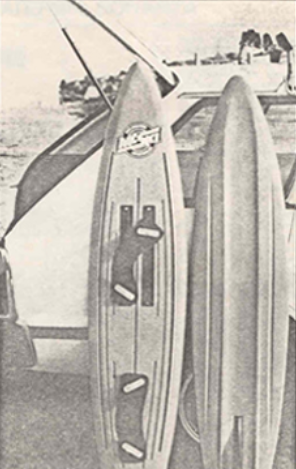 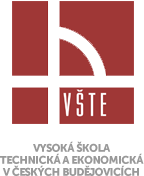 Vliv ergonomie
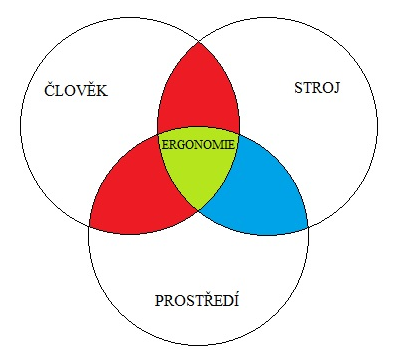 X
Terminologie
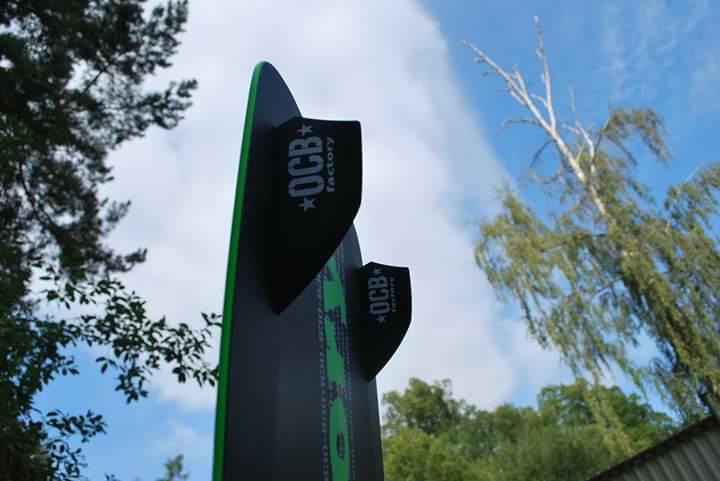 Deska do cable parku x za loď
Rocker 
Regular x Goofy (TWIN TIP!)
Frontside, Tail, Backside, Tip = Nose
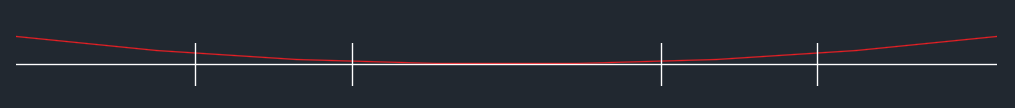 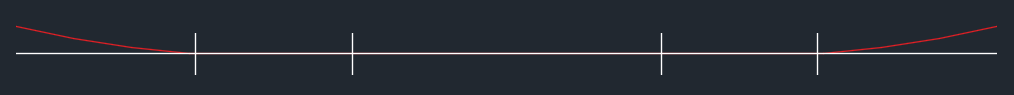 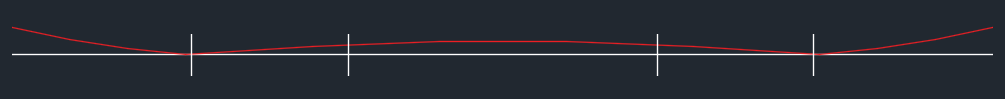 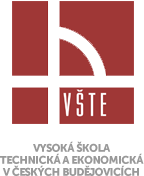 Aplikační část	Zpracování dat
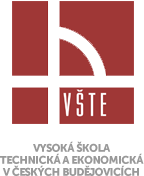 Rádius efektivní hrany
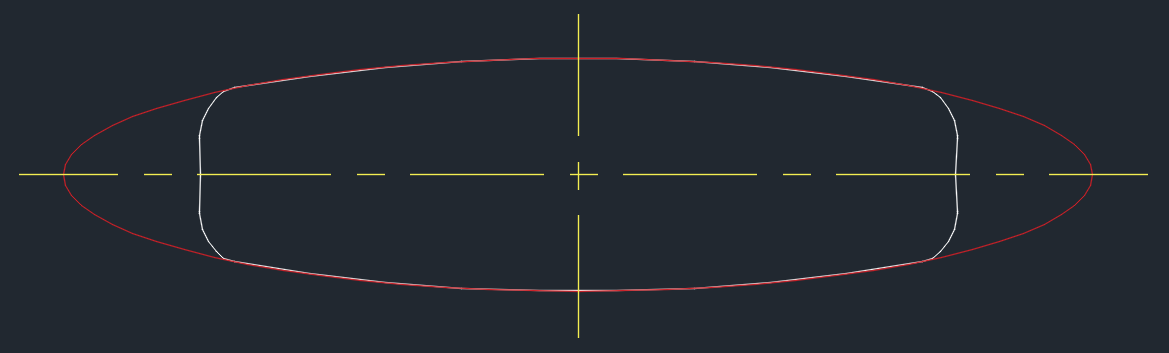 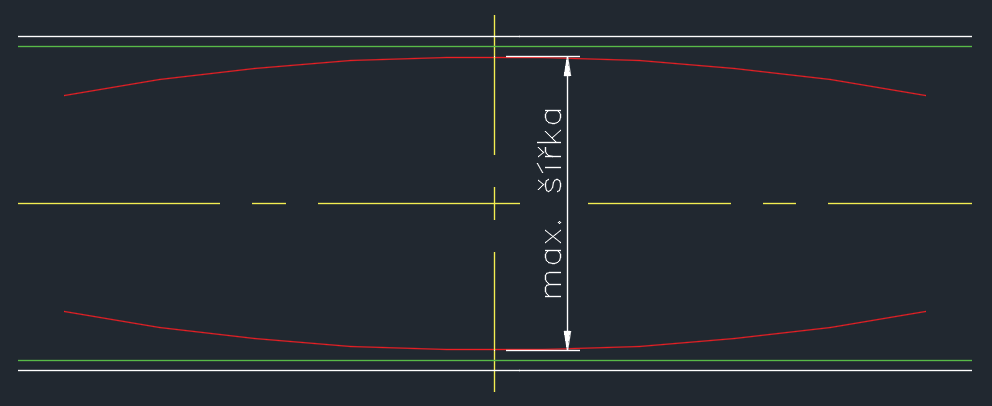 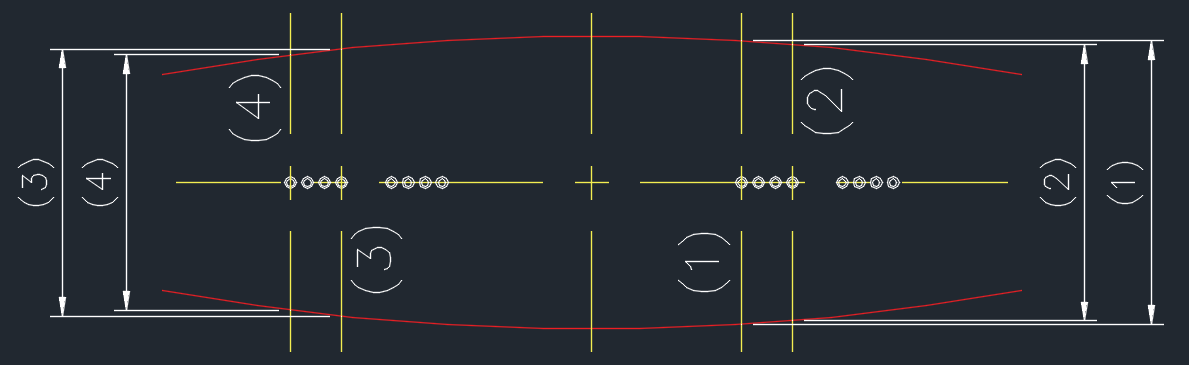 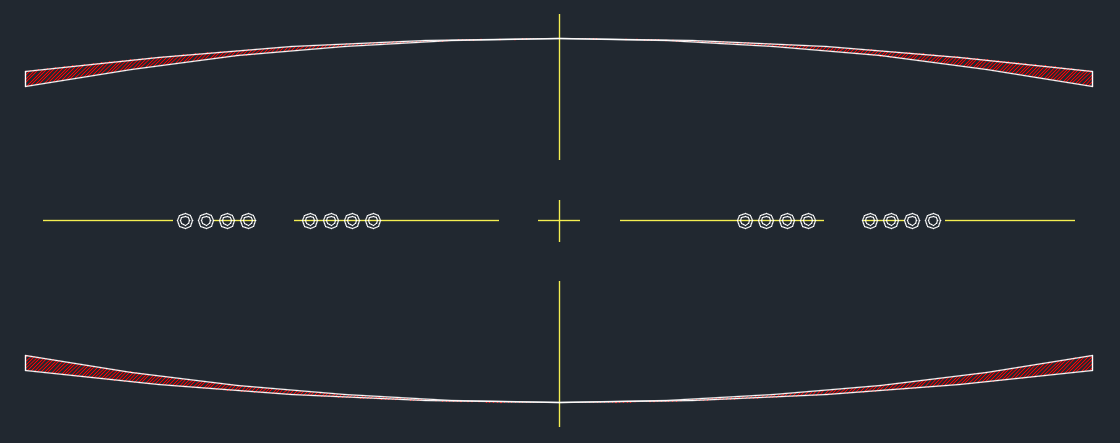 Twin tip patka/špice
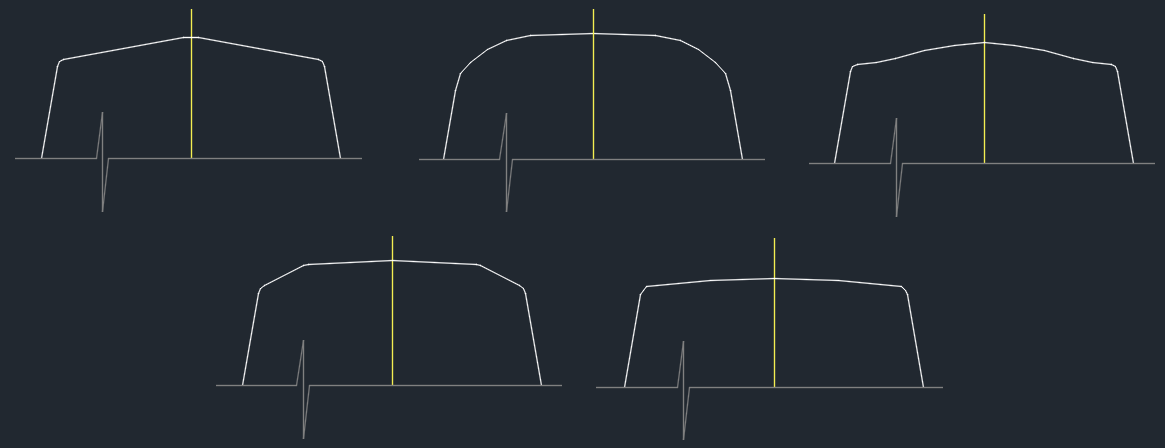 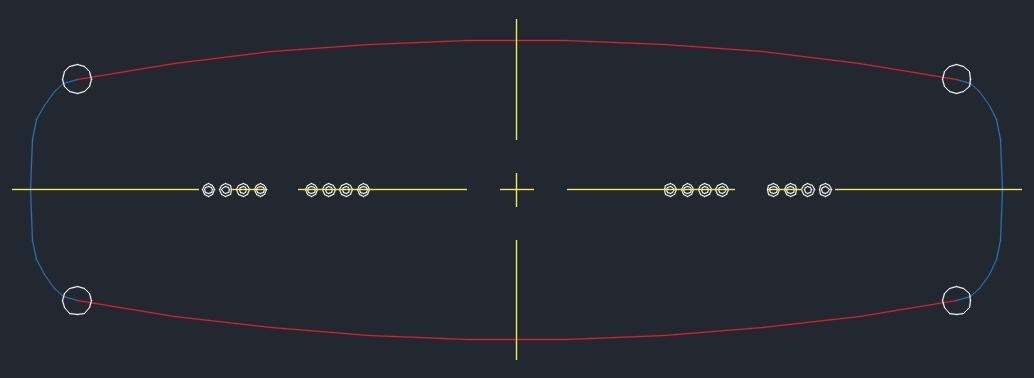 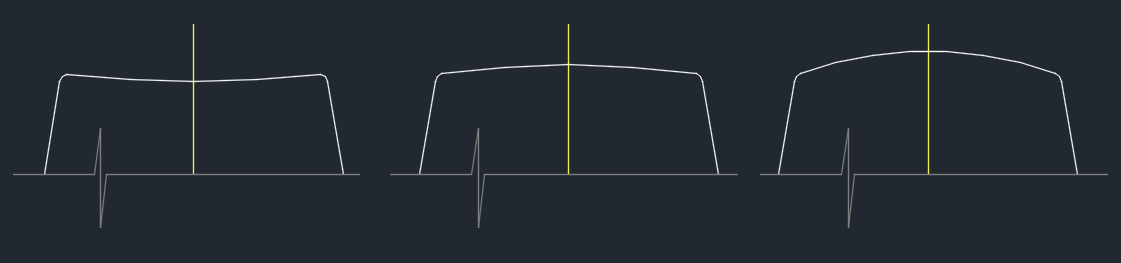 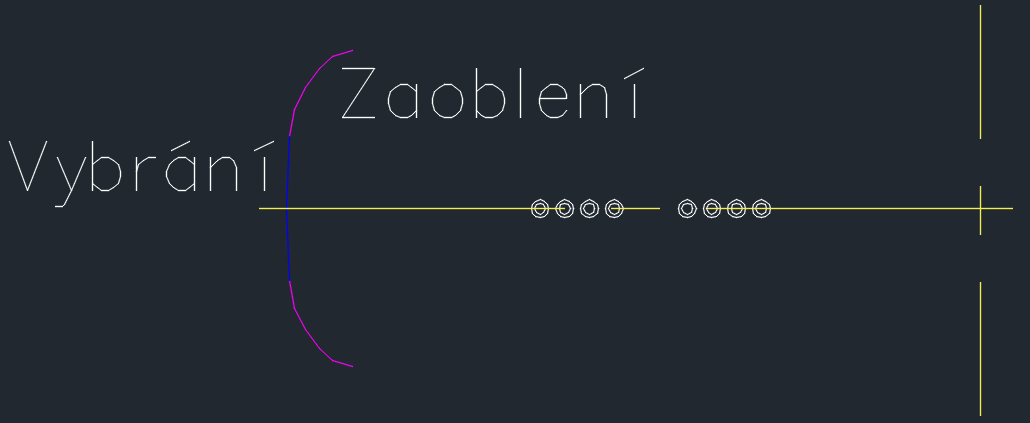 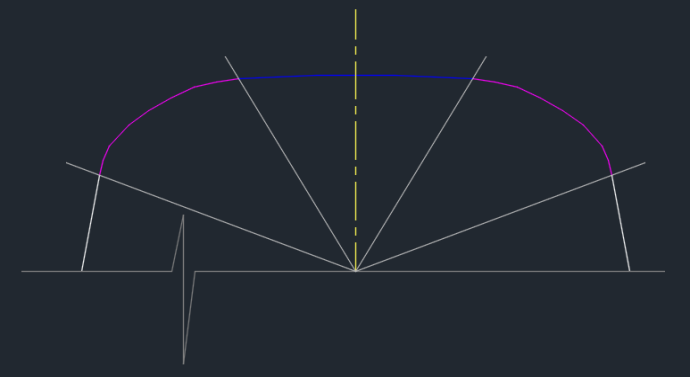 Profil jádra
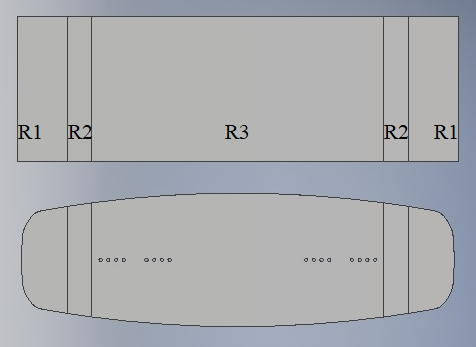 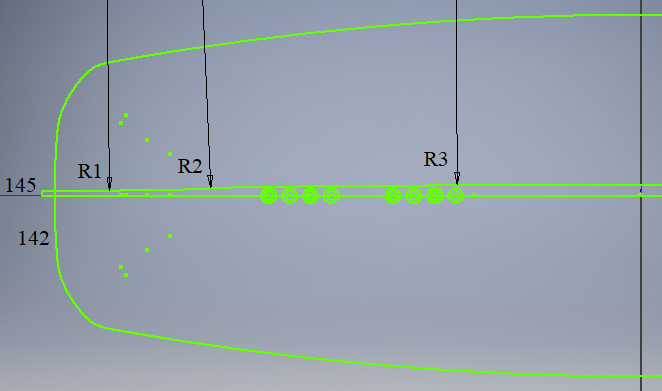 3D vybrání
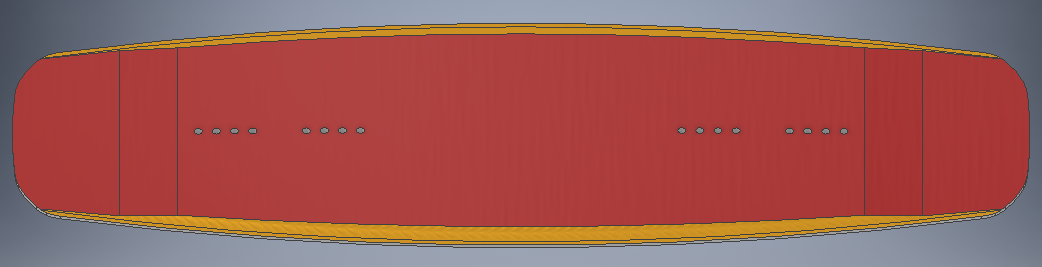 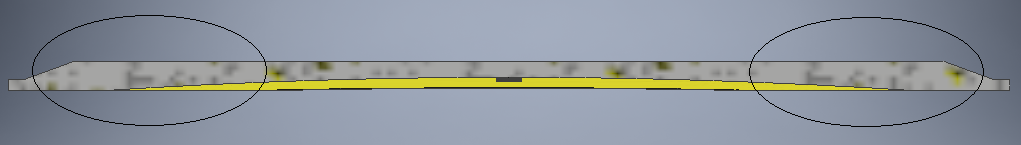 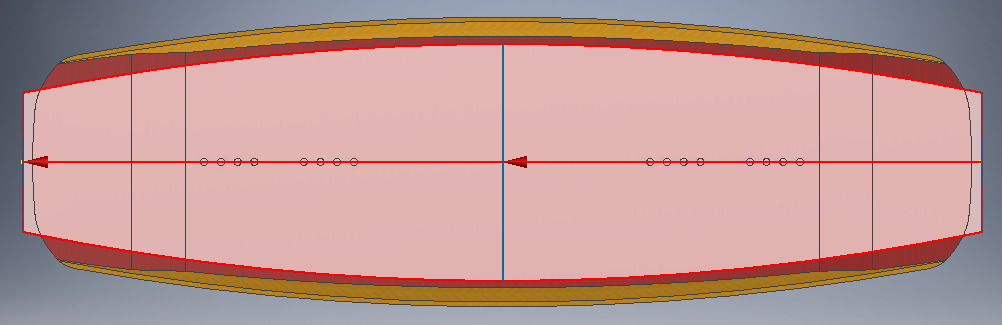 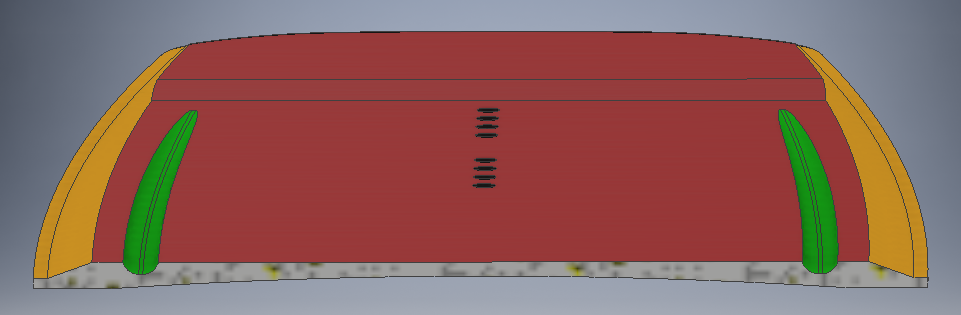 Technologické vlivy - jádro
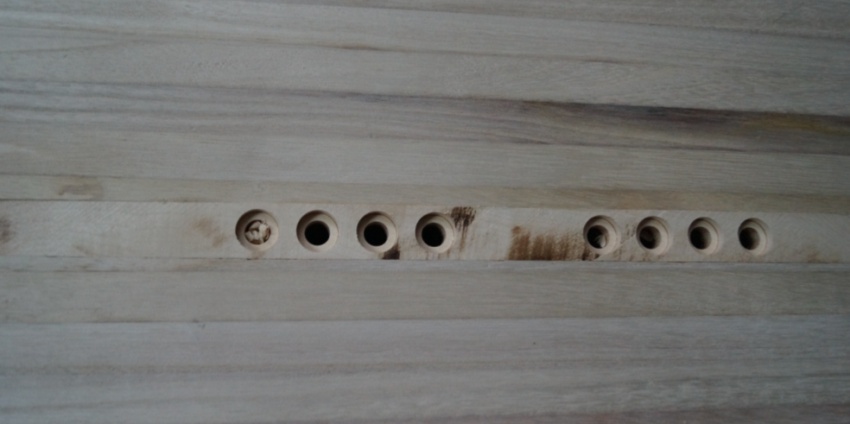 Vyztužení jádra
Vyfrézování kontury desky
Lepení zpevněné ABS hrany
CNC obrábění jádra
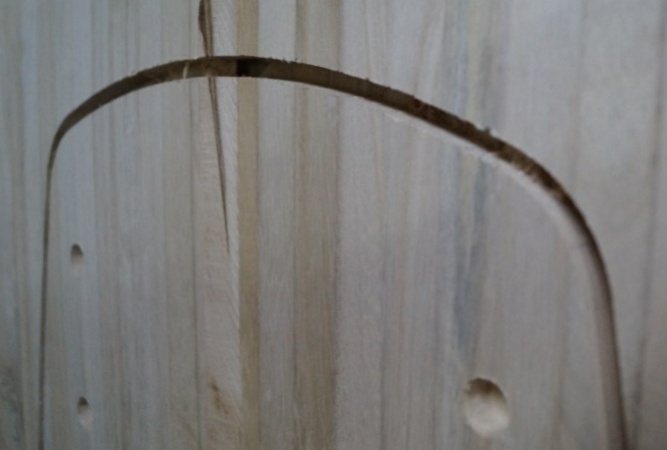 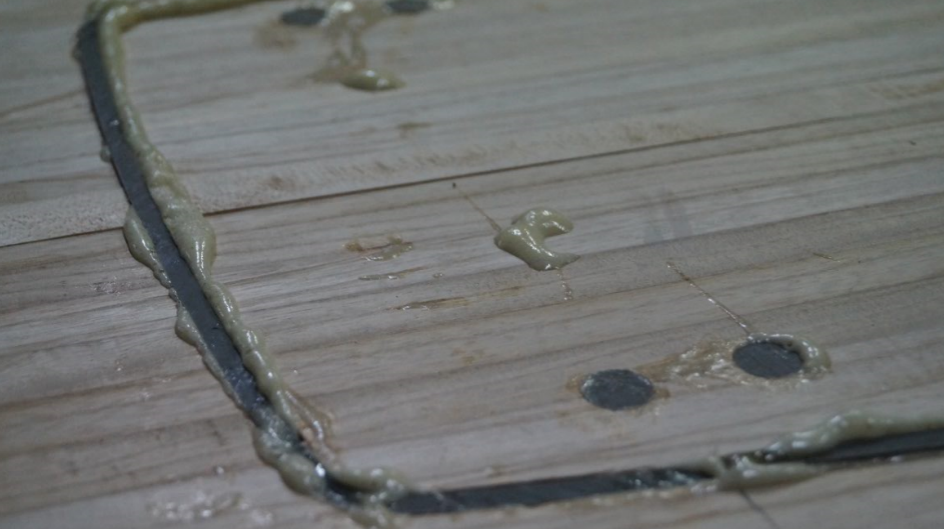 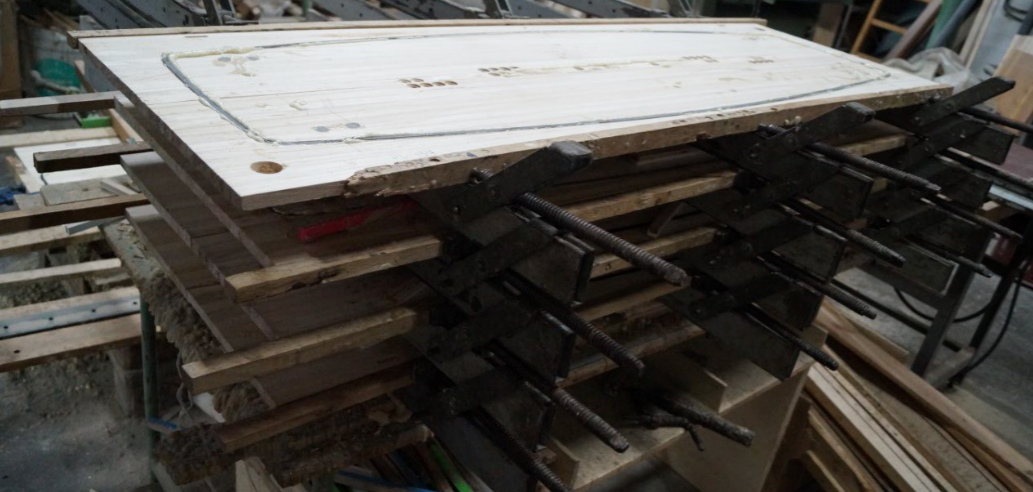 Konstrukce prkna
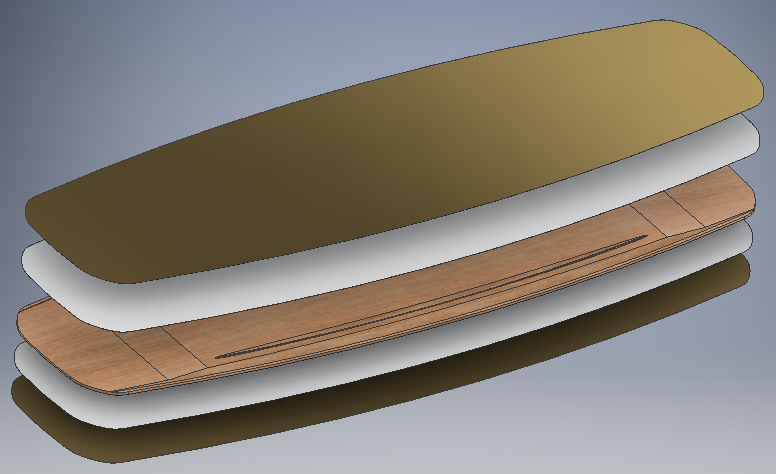 Definice vrstev
Proces lepení a lisování
Dokončovací operace
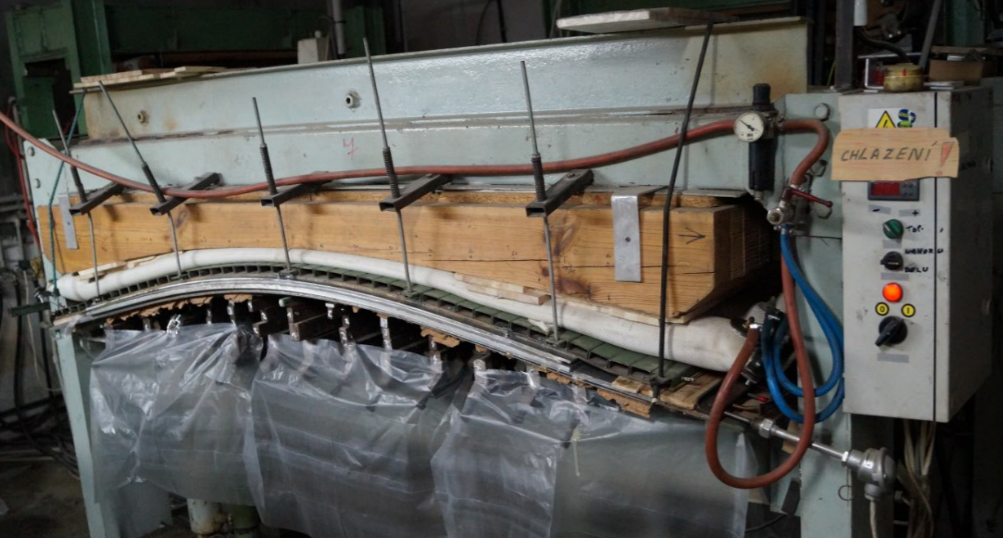 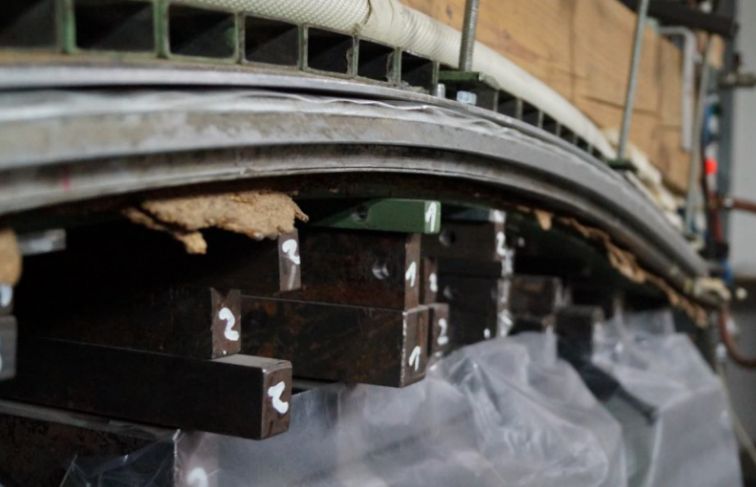 Design prkna
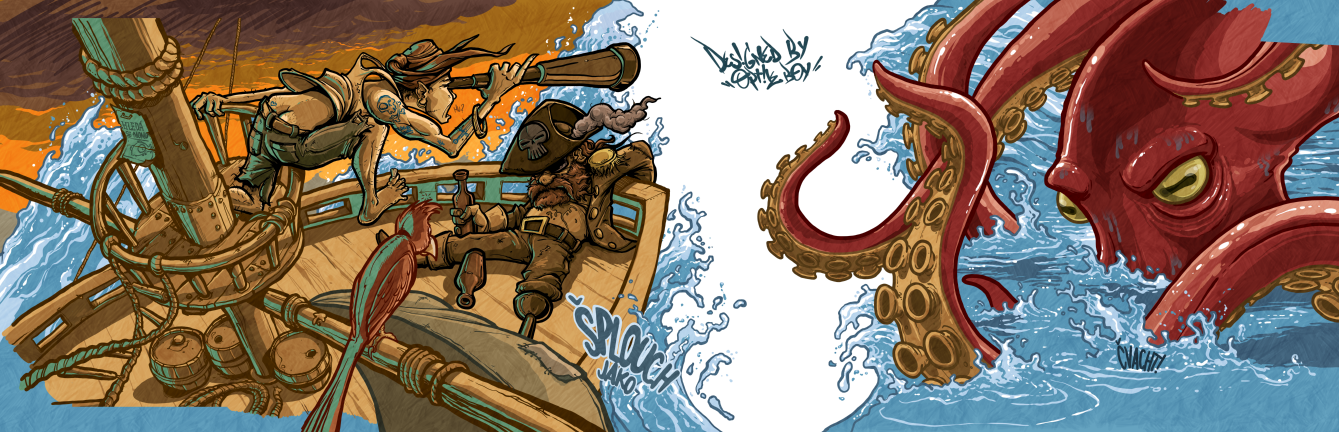 Závěr
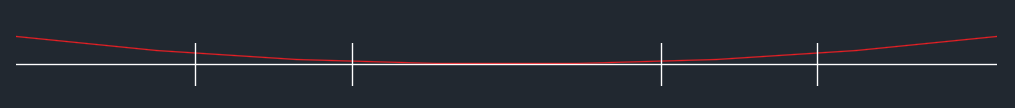 Návrh testovacího procesu
V laboratorním prostředí
Při aplikaci na vodě
Ideální testovací podmínky
Návrhy opatření
T-upínač pro lepení ABS hrany
Proužek triaxiální tkaniny při nedostatečné tvrdosti
Pneumatický x hydraulický lisovací mechanismus
Modifikace rockeru
Zlepšení chladícího zařízení
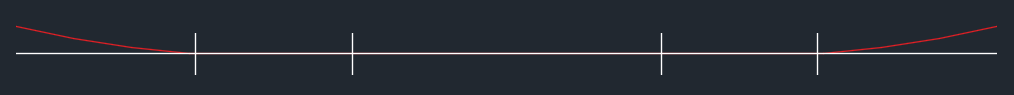 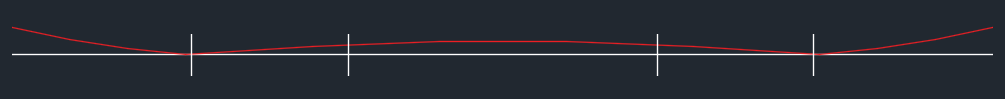 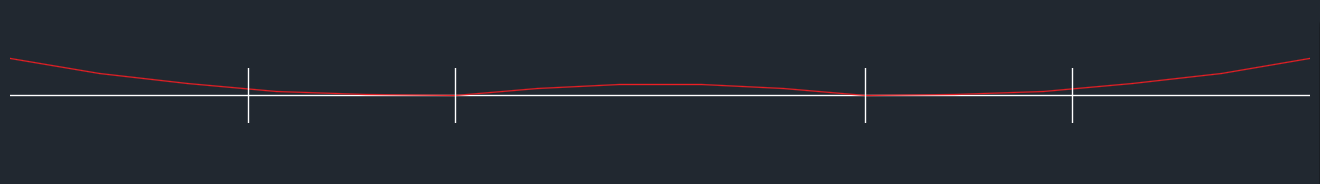 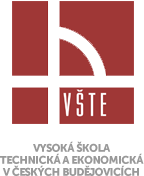 DĚKUJIZA POZORNOST
Otázky vedoucího a oponenta
Co Vás vedlo k tvorbě BP s danou tematikou?